Территориальный орган Федеральной службы государственной статистики 
по Республике Саха (Якутия) (Саха(Якутия)стат)
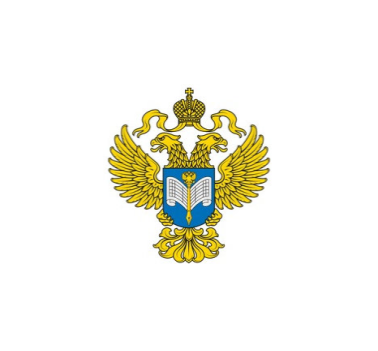 ИНДЕКС ПРОМЫШЛЕННОГО ПРОИЗВОДСТВА
оперативные данные

ЗА ОКТЯБРЬ 2020 ГОДА
САХА(ЯКУТИЯ)СТАТ
ИНДЕКС ПРОМЫШЛЕННОГО ПРОИЗВОДСТВА
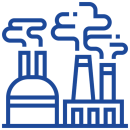 ОКТЯБРЬ 2020 ГОДА
к соответствующему месяцу 2019 года
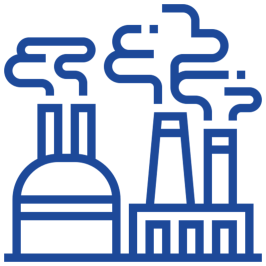 101,2%
к предыдущему месяцу 2020 года
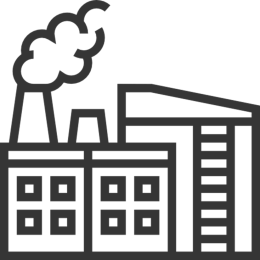 88,0%
2019
2020
2018
к соответствующему месяцу предыдущего года
к предыдущему месяцу
2
САХА(ЯКУТИЯ)СТАТ
ИНДЕКС ПРОМЫШЛЕННОГО ПРОИЗВОДСТВА
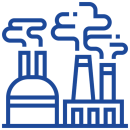 ЯНВАРЬ-ОКТЯБРЬ 2020 ГОДА
к соответствующему периоду 2019 года
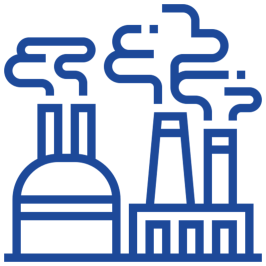 92,1%
2018
2019
2020
к соответствующему периоду предыдущего года
3
САХА(ЯКУТИЯ)СТАТ
ИНДЕКСЫ ПРОИЗВОДСТВА ПО ВИДАМ ДЕЯТЕЛЬНОСТИ
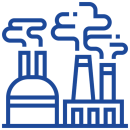 ЯНВАРЬ-ОКТЯБРЬ 2020 ГОДА
к соответствующему периоду 2019 года
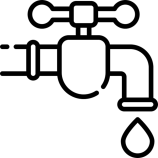 106,9%
Водоснабжение; водоотведение, организация сбора и утилизации отходов, деятельность по ликвидации загрязнений
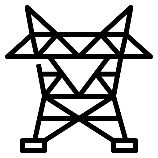 98,8%
Обеспечение электрической энергией, 
газом и паром; кондиционирование воздуха
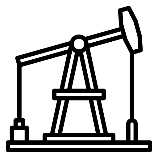 91,7%
Добыча полезных ископаемых
86,4%
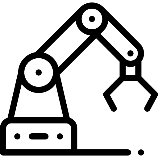 2020
2019
2018
Обрабатывающие производства
Обрабатывающие  производства
Добыча полезных  ископаемых
Индекс промышленного производства
4
Водоснабжение; водоотведение, организация сбора и утилизации отходов, деятельность по ликвидации загрязнений
Обеспечение электрической энергией, газом и паром; кондиционирование воздуха
САХА(ЯКУТИЯ)СТАТ
ИНДЕКСЫ ПРОИЗВОДСТВА ПО ДОБЫЧЕ ПОЛЕЗНЫХ ИСКОПАЕМЫХ
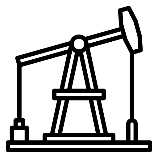 ЯНВАРЬ-ОКТЯБРЬ 2020 ГОДА
к соответствующему периоду 2019 года
91,7%
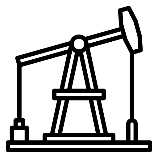 Добыча полезных ископаемых
114,3%
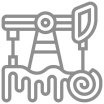 Добыча нефти и природного газа
105,1%
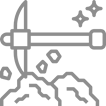 Добыча металлических руд
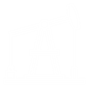 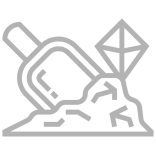 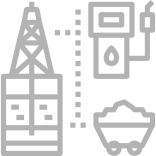 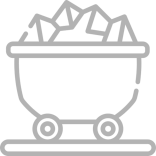 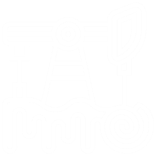 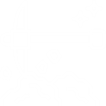 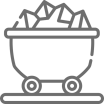 89,1%
Добыча угля
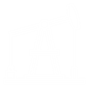 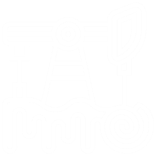 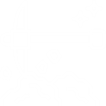 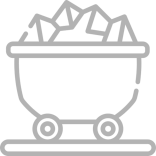 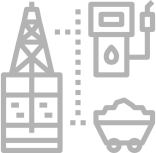 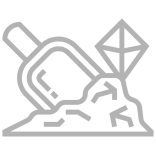 82,5%
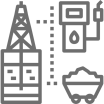 Предоставление услуг в области добычи полезных ископаемых
56,5%
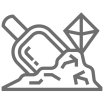 Добыча прочих полезных ископаемых
5
САХА(ЯКУТИЯ)СТАТ
ИНДЕКСЫ ПРОИЗВОДСТВА ПО ОСНОВНЫМ ВИДАМ ОБРАБАТЫВАЮЩИХ ПРОИЗВОДСТВ
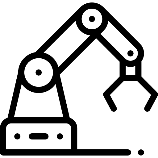 ЯНВАРЬ-ОКТЯБРЬ 2020 ГОДА
к соответствующему периоду 2019 года
86,4%
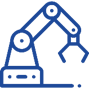 Обрабатывающие производства
110,3%
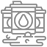 Производство кокса и нефтепродуктов
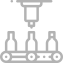 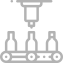 93,3%
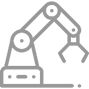 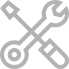 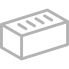 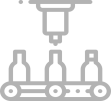 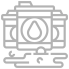 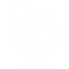 Производство пищевых продуктов
87,1%
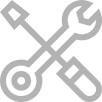 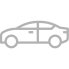 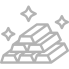 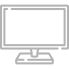 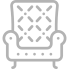 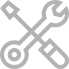 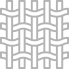 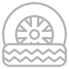 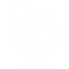 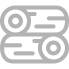 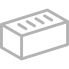 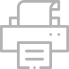 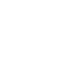 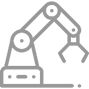 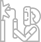 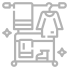 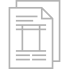 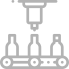 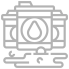 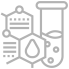 Ремонт и монтаж машин и оборудования
84,6%
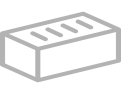 Производство прочей неметаллической минеральной продукции
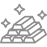 26,8%
Производство прочих готовых изделий
6
САХА(ЯКУТИЯ)СТАТ
ИНДЕКС ПРОМЫШЛЕННОГО ПРОИЗВОДСТВА 
ПО РЕГИОНАМ ДАЛЬНЕВОСТОЧНОГО ФЕДЕРАЛЬНОГО ОКРУГА
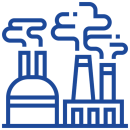 ЯНВАРЬ-ОКТЯБРЬ 2020 ГОДА В % К ЯНВАРЮ-ОКТЯБРЮ 2019 ГОДА
Значения по регионам ДВФО
96,9%
по Российской Федерации
95,4%
по Дальневосточному Федеральному округу
7
САХА(ЯКУТИЯ)СТАТ
ИНДЕКС ПРОИЗВОДСТВА ПО ДОБЫЧЕ ПОЛЕЗНЫХ ИСКОПАЕМЫХ
ПО РЕГИОНАМ ДАЛЬНЕВОСТОЧНОГО ФЕДЕРАЛЬНОГО ОКРУГА
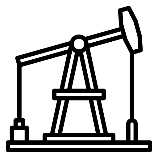 ЯНВАРЬ-ОКТЯБРЬ 2020 ГОДА В % К ЯНВАРЮ-ОКТЯБРЮ 2019 ГОДА
Значения по регионам ДВФО
93,4%
по Российской Федерации
95,4%
по Дальневосточному Федеральному округу
8
САХА(ЯКУТИЯ)СТАТ
ИНДЕКС ПРОИЗВОДСТВА ПО ОБРАБАТЫВАЮЩИМ ПРОИЗВОДСТВАМ
ПО РЕГИОНАМ ДАЛЬНЕВОСТОЧНОГО ФЕДЕРАЛЬНОГО ОКРУГА
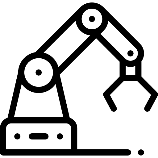 ЯНВАРЬ-ОКТЯБРЬ 2020 ГОДА В % К ЯНВАРЮ-ОКТЯБРЮ 2019 ГОДА
Значения по регионам ДВФО
99,7%
по Российской Федерации
92,5%
по Дальневосточному Федеральному округу
9
САХА(ЯКУТИЯ)СТАТ
ИНДЕКС ПРОИЗВОДСТВА ПО ОБЕСПЕЧЕНИЮ ЭЛЕКТРИЧЕСКОЙ ЭНЕРГИЕЙ, 
ГАЗОМ И ПАРОМ; КОНДИЦИОНИРОВАНИЮ ВОЗДУХА
ПО РЕГИОНАМ ДАЛЬНЕВОСТОЧНОГО ФЕДЕРАЛЬНОГО ОКРУГА
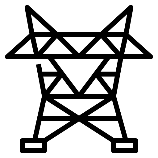 ЯНВАРЬ-ОКТЯБРЬ 2020 ГОДА В % К ЯНВАРЮ-ОКТЯБРЮ 2019 ГОДА
Значения по регионам ДВФО
97,2%
по Российской Федерации
100,1%
по Дальневосточному Федеральному округу
10
САХА(ЯКУТИЯ)СТАТ
ИНДЕКС ПРОИЗВОДСТВА ПО ВОДОСНАБЖЕНИЮ, ВОДООТВЕДЕНИЮ, ОРГАНИЗАЦИИ СБОРА И УТИЛИЗАЦИИ ОТХОДОВ, ДЕЯТЕЛЬНОСТИ ПО ЛИКВИДАЦИИ ЗАГРЯЗНЕНИЙ
ПО РЕГИОНАМ ДАЛЬНЕВОСТОЧНОГО ФЕДЕРАЛЬНОГО ОКРУГА
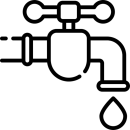 ЯНВАРЬ-ОКТЯБРЬ 2020 ГОДА В % К ЯНВАРЮ-ОКТЯБРЮ 2019 ГОДА
Значения по регионам ДВФО
95,3%
по Российской Федерации
104,3%
по Дальневосточному Федеральному округу
11